Clinical Practice Guidelines
Acute liver failure
About these slides
These slides give a comprehensive overview of the EASL clinical practice guidelines on the management of acute (fulminant) liver failure

The guidelines were published in full in the May 2017 issue of the Journal of Hepatology
The full publication can be downloaded from the Clinical Practice Guidelines section of the EASL website
Please cite the published article as: European Association for the Study of the Liver. EASL 2017 Clinical Practice Guidelines on the management of acute (fulminant) liver failure. J Hepatol 2017;66:1047–81

Please feel free to use, adapt, and share these slides for your own personal use; however, please acknowledge EASL as the source
About these slides
Definitions of all abbreviations shown in these slides are provided within the slide notes

When you see a home symbol like this one:       , you can click on this to return to the outline or topics pages, depending on which section you are in





Please send any feedback to: slidedeck_feedback@easloffice.eu
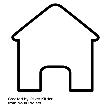 These slides are intended for use as an educational resource and should not be used in isolation to make patient management decisions. All information included should be verified before treating patients or using any therapies described in these materials
Guideline panel
Chair
Julia Wendon

Panel members
Juan Cordoba, Anil Dhawan, Fin Stolze Larsen, Michael Manns, Frederik Nevens, Didier Samuel, Kenneth J Simpson, Ilan Yaron, Mauro Bernardi (EASL Governing Board Representative)

Reviewers
Ali Canbay, François Durand, Ludwig Kramer
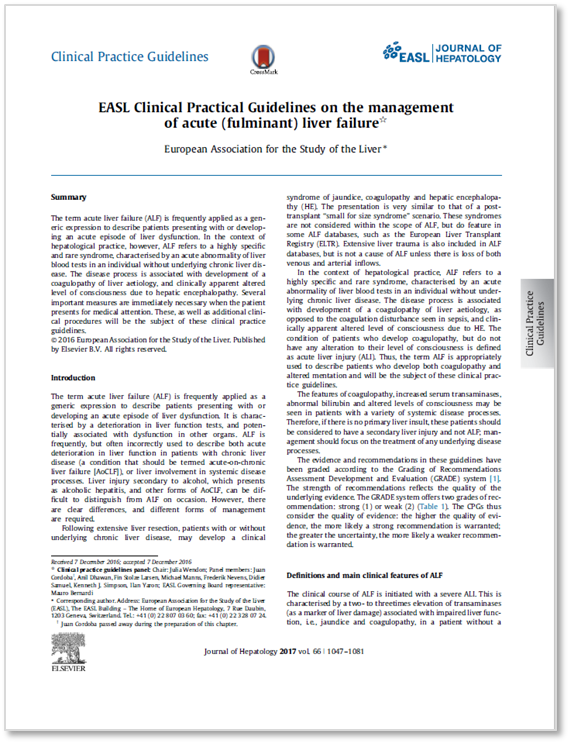 EASL CPG ALF. J Hepatol 2017;66:1047–81
Outline
Disease burden
Principal aetiologies
EASL CPG ALF. J Hepatol 2017;66:1047–81
Methods
Grading evidence and recommendations
Grading evidence and recommendations
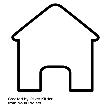 Grading is adapted from the GRADE system1
1. Guyatt GH, et al. BMJ. 2008:336:924–6;EASL CPG ALF. J Hepatol 2017;66:1047–81
[Speaker Notes: GRADE, Grading of Recommendations Assessment, Development and Evaluation 

Guyatt GH, Oxman AD, Vist GE, Kunz R, Falck-Ytter Y, Alonso-Coello P, Schünemann HJ; GRADE Working Group. GRADE: An emerging consensus on rating quality of evidence and strength of recommendations. BMJ. 2008 Apr 26;336(7650):924-6]
Background
Definition of ALF
Sub-classifications
Disease burden
Principal aetiologies
Definition and clinical course of ALF
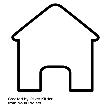 In hepatological practice, ALF is a highly specific and rare syndrome, characterized by an acute deterioration of liver function without underlying chronic liver disease
SEVERE ACUTE LIVER INJURY (ALI)
No underlying chronic liver disease*
Liver damage(serum aminotransferases 23x ULN)
Impaired liver function (jaundice and coagulopathy†)
Up to 12 weeks post-jaundice, depending on sub-classification
HEPATIC ENCEPHALOPATHY (HE)
Crucial for the diagnosis of ALF 
Mental alterations may be initially subtle 
Intensive screening at the first sign of HE is mandatory
ALF
*Patients with an acute presentation of chronic autoimmune hepatitis, Wilson disease and Budd–Chiari syndrome are considered as having ALF if they develop hepatic encephalopathy, despite the presence of a pre-existing liver disease in the context of appropriate abnormalities in liver blood tests and coagulation profile; †Usually INR >1.5 or prolongation of PT

EASL CPG ALF. J Hepatol 2017;66:1047–81
[Speaker Notes: INR, international normalized ratio; PT, prothrombin time; ULN, upper limit of normal]
Sub-classifications of ALF
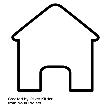 Weeks from development of jaundice to development of HE1
>28 weeks = chronic liver disease
0
1
4
12
Acute1
Subacute1
Hyperacute1
+++ High severity; ++ Medium severity; + Low severity; +/- Present or absent
1. O'Grady JG, et al. Lancet 1993;342:2735; 2. Bernal W, et al. Lancet 2010;376:190201;
EASL CPG ALF. J Hepatol 2017;66:1047–81
[Speaker Notes: HAV, hepatitis A virus; HBV, hepatitis B virus; HE, hepatic encephalopathy; HEV, hepatitis E virus

O'Grady JG, Schalm SW, Williams R. Acute liver failure: redefining the syndromes. Lancet. 1993 Jul 31;342(8866):273-5.
Bernal W, Auzinger G, Dhawan A, Wendon J. Acute liver failure. Lancet. 2010 Jul 17;376(9736):190-201.]
Burden of ALF in Europe
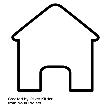 Rare syndrome whose true prevalence across Europe is unknown
Incidence of virally induced ALF has declined substantially in Europe
Remains the most common cause worldwide
Most frequent aetiology of ALF in Europe is now drug-induced liver injury (DILI)
Grade of evidence
Grade of recommendation
EASL CPG ALF. J Hepatol 2017;66:1047–81
[Speaker Notes: DILI, drug-induced liver injury]
Principal aetiologies of ALF
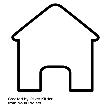 Viral
Hepatitis B, A, E (less frequent CMV, HSV, VZV, Dengue)
Drugs
Paracetamol, anti-tuberculous, chemotherapy, statins, NSAIDs, phenytoin, carbamazepine, ecstasy, flucloxacillin
Toxins
Amanita phalloides, phosphorus
ALF
Vascular
Budd–Chiari syndrome,
hypoxic hepatitis
Other 
Wilson disease, autoimmune, lymphoma, malignancy, HLH
Pregnancy
Pre-eclamptic liver rupture, HELLP, fatty liver of pregnancy
EASL CPG ALF. J Hepatol 2017;66:1047–81
[Speaker Notes: CMV, cytomegalovirus; HELLP, haemolysis, elevated liver enzymes, low platelets; HLH, haemophagocytic lymphohistiocytosis; HSV, herpes simplex virus; NSAID, non-steroidal anti-inflammatory drug; VZV, varicella zoster virus]
Aetiology of ALF varies with geography
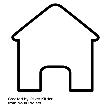 Top three causes of ALF in selected countries
Bangladesh
HEV 75%
HBV 13%Unknown 6%
Germany
Other causes* 28%
Unknown 21%
HBV 18%
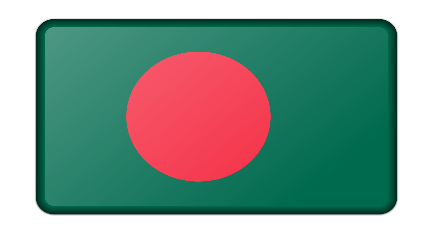 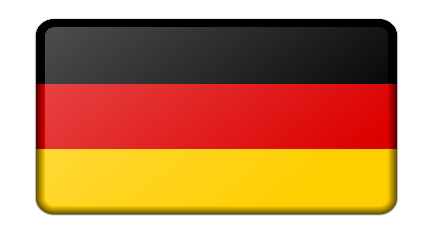 India
HEV 44%
Unknown 31%
HBV 15%
Japan
HBV 42%
Unknown 34%
Other drugs 9%
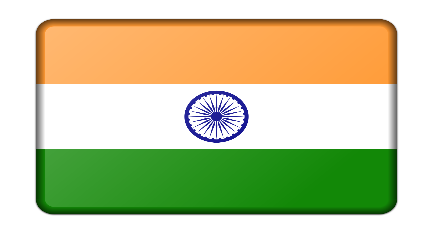 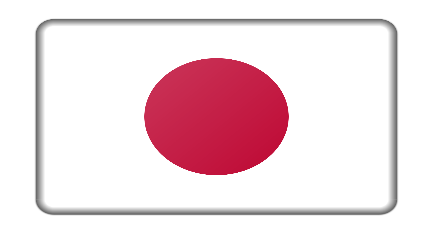 Sudan
Unknown 38%
Other causes* 27%
HBV 22%
UK
Paracetamol 57%
Unknown 17%
Other drugs 11%
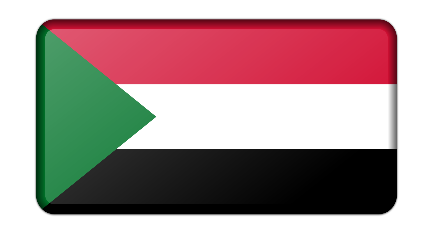 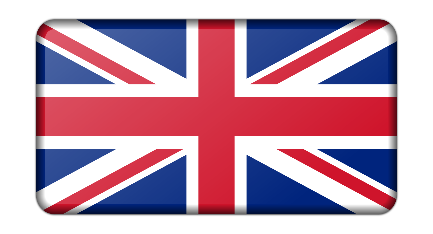 USA
Paracetamol 39%
Other causes* 19%
Unknown 18%
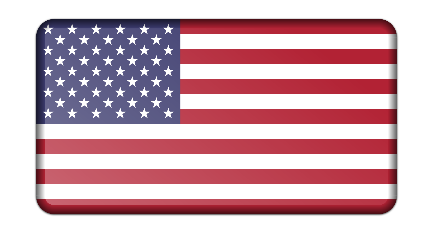 *’Other causes’ refers to identified causes that are not: HAV, HBV, HEV, paracetamol or other drugs
Bernal W, Wendon J. New Eng J Med 2013;369:252534
[Speaker Notes: HAV, hepatitis A virus; HBV, hepatitis B virus; HEV, hepatitis E virus

Bernal W, Wendon J. Acute liver failure. N Engl J Med. 2013 Dec 26;369(26):2525-34.]
Guidelines
Key recommendations
Topics
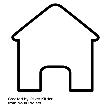 Click on a topic to skip to that section
Assessment and management at presentation
Organ-specific management
Cardiovascular
Respiratory
Gastrointestinal
Metabolic
Acute kidney injury and renal replacement therapy
Coagulation
Sepsis, inflammation and anti-inflammatory
The brain in ALF
Artificial and bioartificial liver devices
Liver transplantation
Paediatric ALF
EASL CPG ALF. J Hepatol 2017;66:1047–81
Assessment and management at presentation
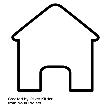 Immediate measures
Exclude cirrhosis, alcohol-induced liver injury or malignant infiltration
Initiate early discussions with tertiary liver/transplant centre
Even if not immediately relevant
Screen intensively for hepatic encephalopathy
Determine aetiology
To guide treatment and determine prognosis
Assess suitability for liver transplant
Contraindications should not preclude transfer to tertiary liver/transplant centre
Transfer to a specialized unit early
If the patient has an INR >1.5 and onset of hepatic encephalopathy or other poor prognostic features
EASL CPG ALF. J Hepatol 2017;66:1047–81
[Speaker Notes: INR, international normalized ratio]
Assessment and management at presentation
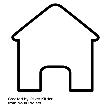 Immediate measures
Exclude cirrhosis, alcohol-induced liver injury or malignant infiltration
Initiate early discussions with tertiary liver/transplant centre
Even if not immediately relevant
Grade of evidence
Grade of recommendation
*Should be performed preferably by a transjugular route, in an experienced centre, with access to a histopathologist with liver experience
EASL CPG ALF. J Hepatol 2017;66:1047–81
[Speaker Notes: LTx, liver transplantation]
Assessment and management at presentation
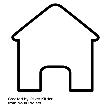 Immediate measures
Determine aetiology to guide treatment, especially LTx
Primary or secondary causes of ALF and need for transplantation
No indication for emergency LTx
Possible indication for emergency LTx
EASL CPG ALF. J Hepatol 2017;66:1047–81
[Speaker Notes: ACLF, acute-on-chronic liver failure; CLD, chronic liver disease; HBV, hepatitis B virus; LTx, liver transplantation]
Differential diagnosis based on clinical features
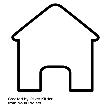 No indication for emergency LTx
Possible indication for emergency LTx
EASL CPG ALF. J Hepatol 2017;66:1047–81
[Speaker Notes: ALP, alkaline phosphatase; AKI, acute kidney injury; DAT, direct antiglobulin test; LTx, liver transplantation]
Aetiologies with no indication for LTx
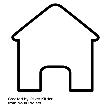 Malignant infiltration of the liver and acute ischaemic injury are not indications for LTx
Grade of evidence
Grade of recommendation
EASL CPG ALF. J Hepatol 2017;66:1047–81
[Speaker Notes: LTx, liver transplantation]
Aetiologies with possible indication for LTx
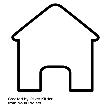 Drug-induced liver injury is the most frequent cause of severe ALI and ALF
Especially paracetamol overdose
Grade of evidence
Grade of recommendation
EASL CPG ALF. J Hepatol 2017;66:1047–81
[Speaker Notes: ALI, acute liver injury; LTx, liver transplantation]
Aetiologies with possible indication for LTx
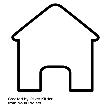 Viral and autoimmune ALF
HBV (most common), HAV, HEV, and VZV, HSV-1 and -2 (rare) can cause ALF
Existence of other autoimmune conditions should raise suspicion of autoimmune hepatitis
Grade of evidence
Grade of recommendation
EASL CPG ALF. J Hepatol 2017;66:1047–81
[Speaker Notes: HAV, hepatitis A virus; HBV, hepatitis B virus; HEV, hepatitis E virus; HSV, herpes simplex virus; LTx, liver transplantation; VZV, varicella zoster virus]
Aetiologies with possible indication for LTx
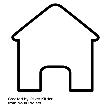 Uncommon aetiologies
In most cases a potential positive effect of specific intervention will be too late to be beneficial
Consideration for emergency LTx should not be delayed
Grade of evidence
Grade of recommendation
EASL CPG ALF. J Hepatol 2017;66:1047–81
[Speaker Notes: AFLP, acute fatty liver of pregnancy; ALP, alkaline phosphatase; HELLP, haemolysis, elevated liver enzymes, low platelets; LTx, liver transplantation]
General support outside ICU: anamnesis
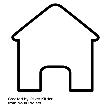 Questions for patients and relatives at admission
Search for an aetiology
Has the patient used any medication, in particular paracetamol, over the last 6 months?
Has the patient any history of substance abuse?
Has the patient ever experienced depression or made a suicide attempt?
Has the patient complained of gastrointestinal affects after eating mushrooms?
Identify conditions that could cause ALF 
Is the patient pregnant?
Has the patient travelled in HBV or HEV endemic areas?
Has the patient received immunosuppressive therapy or chemotherapy?
Does the patient have a history of autoimmune disease?
Decide whether emergency LTx is feasible
Does the patient have a history of a chronic liver disease?
Is the patient currently using and dependent on alcohol or other drugs?*
Do they have a recent history of cancer?†
Do they have severe congestive heart disease or a respiratory co-morbidity?
What was the interval between onset of jaundice and first signs of HE?
*Based on the individual case; †Specialist input required
EASL CPG ALF. J Hepatol 2017;66:1047–81
[Speaker Notes: HBV, hepatitis B virus; HE, hepatic encephalopathy; HEV, hepatitis E virus; ICU, intensive care unit; LTx, liver transplantation]
General support outside ICU
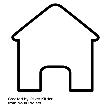 Laboratory analyses at admission
Assess disease severity
PT, INR or factor V and full coagulation screen
Liver blood tests*
Renal function
Urine output: hourly
Urea† 
Creatinine may be difficult to assay in the context of elevated bilirubin
Arterial blood gas and lactate
Arterial ammonia
Check aetiology
Toxicology screen in urine and paracetamol serum level
Viral serological screen
HBsAg, anti-HBc IgM (HBV DNA), HDV if positive for HBV
anti HAV IgM
anti-HEV IgM
anti-HSV IgM, anti-VZV IgM, CMV, HSV, EBV, parvovirus and VZV PCR
Autoimmune markers‡
Test for complications
Lipase or amylase
*Including LDH, conjugated and unconjugated bilirubin and creatinine kinase;
†Low urea is a marker of severe liver dysfunction;
‡ANAs, ASMA, anti-soluble liver antigen, globulin profile, ANCAs, HLA typing
EASL CPG ALF. J Hepatol 2017;66:1047–81
[Speaker Notes: ANA, antinuclear antibody; ANCA, antineutrophil cytoplasmic antibody; ASMA, anti-smooth muscle antibody; CMV, cytomegalovirus; EBV, Epstein–Barr virus; HAV, hepatitis A virus; HBsAg, hepatitis B surface antigen; HBc, hepatitis B core; HBV, hepatitis B virus; HDV, hepatitis D virus; HEV, hepatitis E virus; HLA, human leukocyte antigen; HSV, herpes simplex virus; ICU, intensive care unit; IgM, immunoglobulin M; INR, international normalized ratio; LDH, lactate dehydrogenase; PCR, polymerase chain reaction; PT, prothrombin time; VZV, varicella zoster virus.]
General support outside ICU
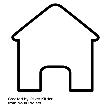 Diagnosis, monitoring and care at admission
Diagnostic tests
Cultures (respiratory, blood, urine)
Chest X-ray/ECG/liver echography: axial imaging of the abdomen and chest may also be required
ECG
Routine monitoring
Oxygen saturation, blood pressure, heart rate, respiratory rate, hourly urine output
Clinical neurological status
Standard care
Glucose infusions (10–20%)*
Stress ulcer prophylaxis
Restrict clotting factors unless active bleeding
NAC in early stage, even in non-paracetamol cases
Preventative measures
Avoid sedatives
Avoid hepatotoxic and nephrotoxic drugs
In case of HE
Transfer to an appropriate level of care (ideally critical care) at the first symptoms of mental alterations
Quiet surrounding, head of bed >30°C, head in neutral position and intubate, ventilate, and sedate if progression to >3 coma
Low threshold for empirical start of antibiotics if haemodynamic deterioration and/or increasing encephalopathy with inflammatory phenotype
In case of evolving HE, intubation and sedation prior to the transfer
Ensure volume replete and normalize biochemical variables (Na, Mg, PO4, K)
*Glycaemic target ± 140 mg/dl, Na 135–145 mmol/l;
EASL CPG ALF. J Hepatol 2017;66:1047–81
[Speaker Notes: ECG, electrocardiogram; HE, hepatic encephalopathy; ICU, intensive care unit; NAC, N-acetylcysteine]
Assessment and management at presentation
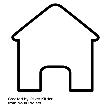 Immediate measures
Assess suitability for liver transplant and initiate early discussions with transplant unit
Even if not immediately relevant
Suggested criteria for referral of cases of ALF to specialist units
EASL CPG ALF. J Hepatol 2017;66:1047–81
[Speaker Notes: INR, international normalized ratio]
Assessment and management at presentation
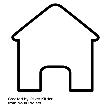 Immediate measures
Transfer to a specialized unit early
Evolution of ALF is highly unpredictable
Experience of specialized units is required to improve patient outcomes
Grade of evidence
Grade of recommendation
EASL CPG ALF. J Hepatol 2017;66:1047–81
Organ-specific management
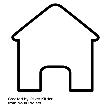 Main organ-specific complications in ALF
Coagulation/haemostasis
Neurological = cerebral oedema
Cranial hypertension
Unbalanced haemostasis
Thrombocytopenia
Brain death
Infection
Acute liver failure
Metabolic
Bacterial, fungal
Pneumopathy
Septicaemia
Urinary infection
Hypoglycaemia
Hyponatraemia
Hypophosphataemia
Hypokalaemia
Haemodynamic
Pulmonary
Renal
Hyperkinetic syndrome
Arrhythmia
Pneumopathy
Acute respiratory distress syndrome
Pulmonary overload
Toxic
Functional
EASL CPG ALF. J Hepatol 2017;66:1047–81
Organ-specific management: cardiovascular
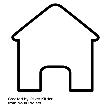 Most patients presenting with ALF or severe ALI develop systemic vasodilation with reduced effective central blood volume
Grade of evidence
Grade of recommendation
EASL CPG ALF. J Hepatol 2017;66:1047–81
[Speaker Notes: ALI, acute liver injury]
Organ-specific management: respiratory
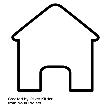 Invasive airway management is required in the face of progression to high-grade HE to ensure airway protection
Grade of evidence
Grade of recommendation
EASL CPG ALF. J Hepatol 2017;66:1047–81
[Speaker Notes: HE, hepatic encephalopathy]
Organ-specific management: gastrointestinal
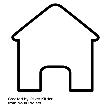 Guidance regarding nutritional needs in patients with ALF is largely empirical
Oral nutrition should be encouraged in patients with ALI
Progressive HE or anorexia is likely to result in decreased calorie intake
Grade of evidence
Grade of recommendation
EASL CPG ALF. J Hepatol 2017;66:1047–81
[Speaker Notes: ALI, acute liver injury; HE, hepatic encephalopathy; PPI, proton pump inhibitor]
Organ-specific management: metabolic
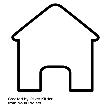 ALF is frequently associated with electrolyte and metabolic imbalance
Hypoglycaemia and hyponatraemia
Acidosis
Alterations in serum phosphate, magnesium, ionised calcium and potassium
Grade of evidence
Grade of recommendation
EASL CPG ALF. J Hepatol 2017;66:1047–81
[Speaker Notes: RRT, renal replacement therapy]
AKI and renal replacement therapy
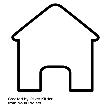 4080% of ALF patients referred to liver units have AKI
Associated with increased mortality and longer hospital stays
Increased age, paracetamol-induced ALI, SIRS, hypotension, and infection increase risk
Grade of evidence
Grade of recommendation
EASL CPG ALF. J Hepatol 2017;66:1047–81
[Speaker Notes: AKI, acute kidney injury; ALI, acute liver injury; RRT, renal replacement therapy; SIRS, systemic inflammatory response syndrome]
Coagulation: monitoring and management
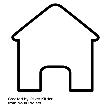 Rapid changes in PT or INR are characteristic of ALF
Significant prognostic value
Common in ALF
Thrombocytopenia
Reduced circulating pro- and anti-coagulant proteins
Increased PAI-1
Abnormal coagulation does not translate to increased risk of bleeding
Most patients’ coagulation is normal despite abnormal INR and PT
Balanced relationship between reduced procoagulants and anticoagulants
at admission to ICU with ALF1
2
FVIII
VWF
1
Fold change in anti- and procoagulants in ALF within first 48 hours (multiples of normal values)
0
-1
Procoagulants
FII, FV, FVII, FIX,
FX, FXI, FXII, fibrinogen
Anticoagulants
PC, PS, ATIII
1. Agarwal B, et al. J Hepatol 2012;57:780–6;EASL CPG ALF. J Hepatol 2017;66:1047–81
[Speaker Notes: AT, antithrombin; ICU, intensive care unit; INR, international normalized ratio; PAI-1, plasminogen activator inhibitor-1; PC, protein C; PS, protein S; PT, prothrombin time; VWF, Von Willebrand factor

1. Agarwal B, Wright G, Gatt A, Riddell A, Vemala V, Mallett S, Chowdary P, Davenport A, Jalan R, Burroughs A. Evaluation of coagulation abnormalities in acute liver failure. J Hepatol. 2012 Oct;57(4):780-6.]
Coagulation: monitoring and management
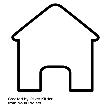 Prophylactic correction of coagulation or platelet levels is not necessary
May instead adversely affect prognosis
May increase the risk of thrombosis or transfusion-related acute lung injury
Grade of evidence
Grade of recommendation
EASL CPG ALF. J Hepatol 2017;66:1047–81
[Speaker Notes: ICP, intracranial pressure]
Sepsis, inflammation and anti-inflammatory management
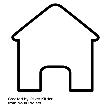 Patients with ALF are at increased risk of developing infections, sepsis and septic shock
Severe, untreated infection may preclude LTx and complicate the post-operative course
ALF is associated with dynamic immune dysfunction
Imbalance can contribute to organ failure and death
Grade of evidence
Grade of recommendation
*Guided by the use of biomarkers
EASL CPG ALF. J Hepatol 2017;66:1047–81
[Speaker Notes: LTx, liver transplantation; SIRS, systemic inflammatory response syndrome]
The brain in ALF: hepatic encephalopathy
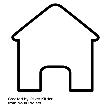 HE tends to fluctuate
May progress from a trivial lack of awareness to deep coma 
Multiple additional manifestations
 Headache, vomiting, asterixis, agitation, hyperreflexia and clonus 
Clinical diagnosis is one of exclusion
Course dictated by outcome and phenotype of liver failure
Usually parallels evolution of liver function parameters
Neurological outcomes may be worse in some circumstances
Coexistence of infection
Presence of inflammation without sepsis
Other organ failure
EASL CPG ALF. J Hepatol 2017;66:1047–81
[Speaker Notes: HE, hepatic encephalopathy]
The brain in ALF: management of HE
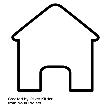 Regular clinical and neurological examination to monitor progression in a quiet environment
On progression to Grade 3 HE:*
Intubate and provide mechanical ventilation to protect the airway, prevent aspiration and provide safer respiratory care
On progression to Grade 4 HE:†
Minimize risk of pulmonary barotraumas
Target PaCO2 between 4.5–5.5 kPa (34–42 mmHg) and use propofol as a sedative agent‡ 
Add a short-acting opiate for adequate analgesia
In case of concern of seizure activity:
Monitor EEG
Administer antiepileptic drugs with low risk of hepatotoxicity§
*Grade 3 coma in this context is not defined by asterixis (hepatic flap) but by the development of marked agitation and frequent aggression with a decrease in GCS (usually E1–2, V 3–4 and M4); †Grade 4 coma is associated with marked reduction in GCS (E1, V 1–2 and M1–3); ‡This may protect from ICH and reduce the risk of seizures; §e.g. levetiracetam or lacosamide (prophylactic use of antiepileptic drugs is not warranted)
EASL CPG ALF. J Hepatol 2017;66:1047–81
[Speaker Notes: EEG, electroencephalogram; GCS, Glasgow coma score; HE, hepatic encephalopathy; ICH intracranial hypertension; PaCO2, partial pressure of carbon dioxide]
The brain in ALF: intracranial hypertension
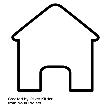 Decrease in the incidence of ICH in patients with ALF*1
Brain oedema-induced ICH is a classic complication of HE in ALF
Incidence of ICH has decreased recently1
Improvements in preventative medical care
Use of emergency LTx in high-risk patients2
Still may affect one-third of cases who progress to Grade 3 or 4 HE
Risk of ICH is highest in patients with:
Hyperacute or acute phenotype
Younger age 
Renal impairment
Need for inotropic support 
Persistent elevation of arterial ammonia
100
80
60
Patients developing ICH (%)
40
20
0
1973–78
1979–83
1984–88
1989–93
1994–98
2004–08
1999–2003
Years
*Proportion of 1,549 patients with ALF developing clinical signs of ICH. Error bars are 95% CI; p<0.000011. Bernal W, et al. J Hepatol 2013;59:74–80; 2. Bernal W, et al. J Hepatol 2015;62(1 Suppl):S112–20;
EASL CPG ALF. J Hepatol 2017;66:1047–81
[Speaker Notes: HE, hepatic encephalopathy; ICH intracranial hypertension; LTx, liver transplantation

1. Bernal W, Hyyrylainen A, Gera A, Audimoolam VK, McPhail MJ, Auzinger G, Rela M, Heaton N, O'Grady JG, Wendon J, Williams R. Lessons from look-back in acute
liver failure? A single centre experience of 3300 patients. J Hepatol. 2013 Jul;59(1):74-80.
2. Bernal W, Lee WM, Wendon J, Larsen FS, Williams R. Acute liver failure: A curable disease by 2024? J Hepatol. 2015 Apr;62(1 Suppl):S112-20.]
The brain in ALF
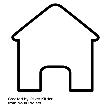 Regular clinical and neurological examination is mandatory
Detection of early signs of HE and progression to high-grade HE is critical
Grade of evidence
Grade of recommendation
EASL CPG ALF. J Hepatol 2017;66:1047–81
[Speaker Notes: HE, hepatic encephalopathy]
The brain in ALF
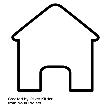 Additional monitoring is required in some patients
Grade of evidence
Grade of recommendation
EASL CPG ALF. J Hepatol 2017;66:1047–81
[Speaker Notes: ICH, intracranial hypertension; ICP, intracranial pressure; RRT, renal replacement therapy]
Artificial and bioartificial liver devices
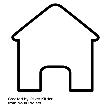 100
Liver-assist devices are intended to provide a ‘bridge’ to LTx or recovery of liver function, reducing the need for transplant
Experience with ‘liver support devices’ to date has been disappointing
High-volume plasma exchange improved outcome in an RCT in ALF*
80
HVP (n=92)
SMT (n=90)
60
Cumulative proportion surviving (%)
40
20
0
0
7
14
21
28
35
42
49
56
63
70
77
84
91
Time (days)
Grade of evidence
Grade of recommendation
*HVP defined as exchange of 8–12 or 15% of ideal body weight with fresh frozen plasma, for 3 days was superior to SMT regarding transplant-free and overall hospital survival
Larsen FS, et al. J Hepatol. 2016;64:69–78; EASL CPG ALF. J Hepatol 2017;66:1047–81
[Speaker Notes: HVP, high-volume plasma exchange; LTx, liver transplantation; RCT, randomized controlled trial; SMT, standard medical treated group]
Impact of liver transplantation in ALF
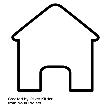 LTx has been the most significant development in the treatment of ALF in 40 years and has transformed survival
1-year survival following emergency LTx for ALF is now around 80%
Selection for LTx depends on: 
Accurate prediction of survival without transplant
Consideration of the survival potential after LTx
Consideration of whether a patient is too sick to transplant
Patient survival after liver transplantation for ALF, Europe 1988–20091
p<0.001 for survival 2004–2009 vs. previous time periods
1.Germani G, et al. J Hepatol 2012;57:288–96; EASL CPG ALF. J Hepatol 2017;66:1047–81
[Speaker Notes: LTx, liver transplantation

Germani G, Theocharidou E, Adam R, Karam V, Wendon J, O'Grady J, Burra P, Senzolo M, Mirza D, Castaing D, Klempnauer J, Pollard S, Paul A, Belghiti J, Tsochatzis E, Burroughs AK. Liver transplantation for acute liver failure in Europe: outcomes over 20 years from the ELTR database. J Hepatol. 2012 Aug;57(2):288-96.]
ALF poor prognosis criteria in use for selection of candidates for liver transplantation
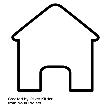 A variety of prognostic evaluation systems are used to select candidates for transplantation
Common prognostic criteria:
Patient age 
Presence of HE 
Liver injury severity (magnitude of coagulopathy or jaundice)
In general, falling aminotransferases, increasing bilirubin and INR, and shrinking liver are poor prognostic signs
Should result in considering transfer of patient to a transplant centre
*Bilirubin not included in paracetamol criteriaEASL CPG ALF. J Hepatol 2017;66:1047–81
[Speaker Notes: HE, hepatic encephalopathy; INR, international normalized ratio]
Criteria for emergency liver transplantation
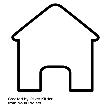 EASL CPG ALF. J Hepatol 2017;66:1047–81
[Speaker Notes: HE, hepatic encephalopathy; INR, international normalized ratio]
Comparison of traditional criteria for emergency liver transplantation compared with new alternatives
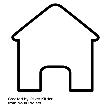 Many new marker studies report better diagnostic performance than existing criteria
Often small in size, have limited methodological quality and are seldom internally or externally validated
Few (if any) have been adopted internationally and cannot be recommended for routine use
*Gc-globulin is a multifunctional protein involved in the scavenging of actin released from necrotic cells1
1. Schiodt FV et al. Liver Transpl 2005;11:1223–7; EASL CPG ALF. J Hepatol 2017;66:1047–81
[Speaker Notes: AFP, alpha-fetoprotein; ALT, alanine aminotransferase; APACHE, Acute Physiology and Chronic Health Evaluation; HE, hepatic encephalopathy; KCC, King’s College Criteria; MELD, Model for End-Stage Liver Disease]
Liver transplantation
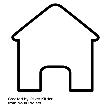 Evaluation of patient prognosis is key at the earliest opportunity
Grade of evidence
Grade of recommendation
EASL CPG ALF. J Hepatol 2017;66:1047–81
Liver transplantation
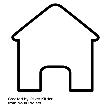 Evaluation of patient prognosis is key at the earliest opportunity
Grade of evidence
Grade of recommendation
EASL CPG ALF. J Hepatol 2017;66:1047–81
[Speaker Notes: HBV, hepatitis B virus; HE, hepatic encephalopathy; LTx, liver transplantation]
Paediatric ALF
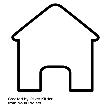 SEVERE ACUTE LIVER INJURY
No underlying chronic liver disease
Hepatic-based coagulopathy:
PT >15 seconds or INR >1.5 not corrected by
vitamin K in the presence of clinical HE, or a PT >20 seconds or INR >2.0 regardless of the presence or absence of HE
HEPATIC ENCEPHALOPATHY
Non-essential component of ALF in children
Grade of evidence
Grade of recommendation
ALF
EASL CPG ALF. J Hepatol 2017;66:1047–81
[Speaker Notes: HE, hepatic encephalopathy; INR, international normalized ratio; PT, prothrombin time]
Most common aetiologies of ALF in children
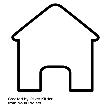 Viral
Most common aetiology in Asia and South America
Other
Haemophagocytic lymphohistiocytosis 
Autoimmune
Mitochondrial hepatopathy
Drugs
Paracetamol
ALF
Indeterminate
Around 50% of cases in Europe and North America
tend to have severe disease and a high fatality rate without LTx. ~10% of these patients develop bone marrow failure
Metabolic disease
e.g. Wilson disease
Neonatal
Gestational alloimmune liver disease (neonatal haemochromatosis)
[Speaker Notes: LTx, liver transplantation]
Most common aetiologies of ALF in children
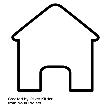 331 patients with acute liver failure, data from the USA and Canada (PALFSG data set)
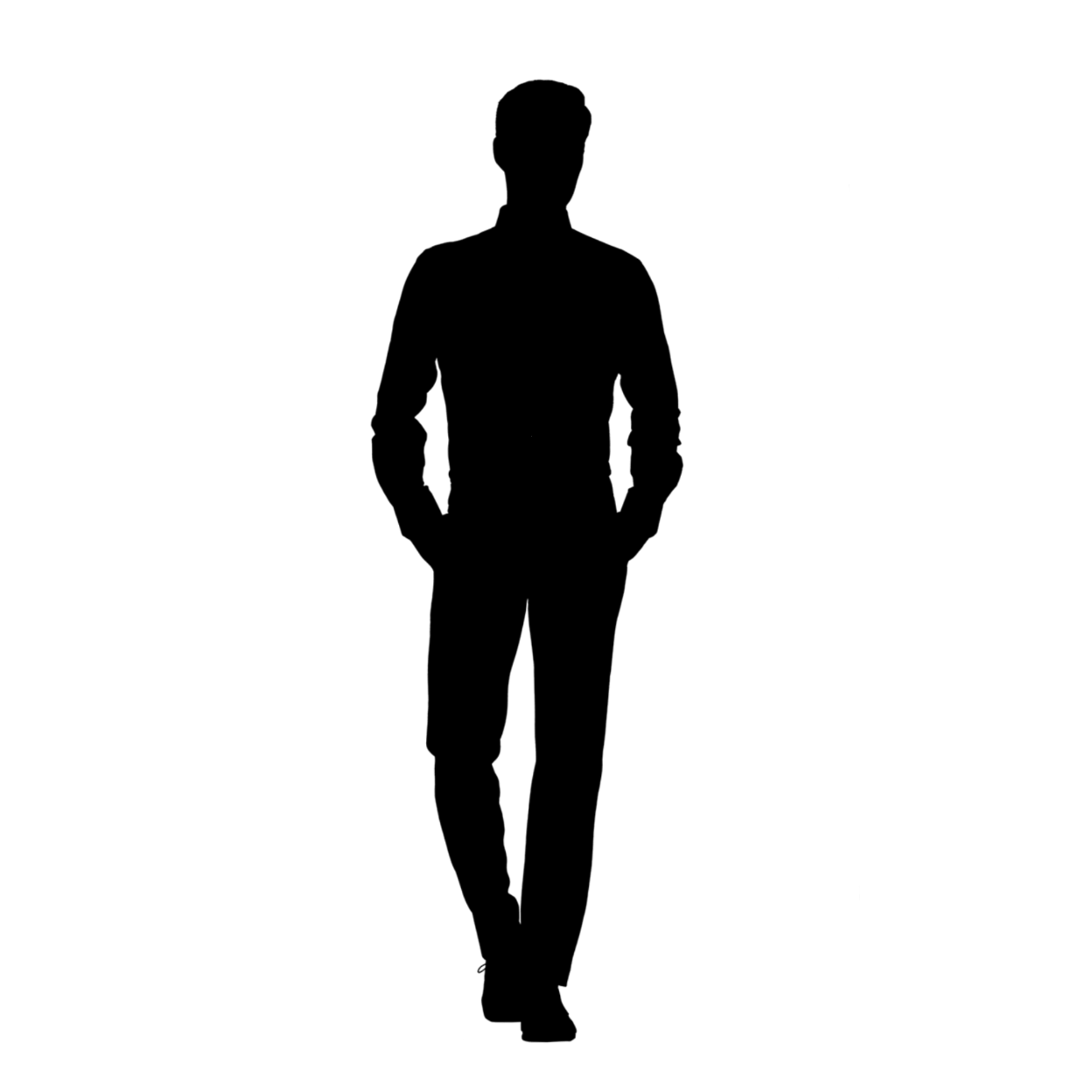 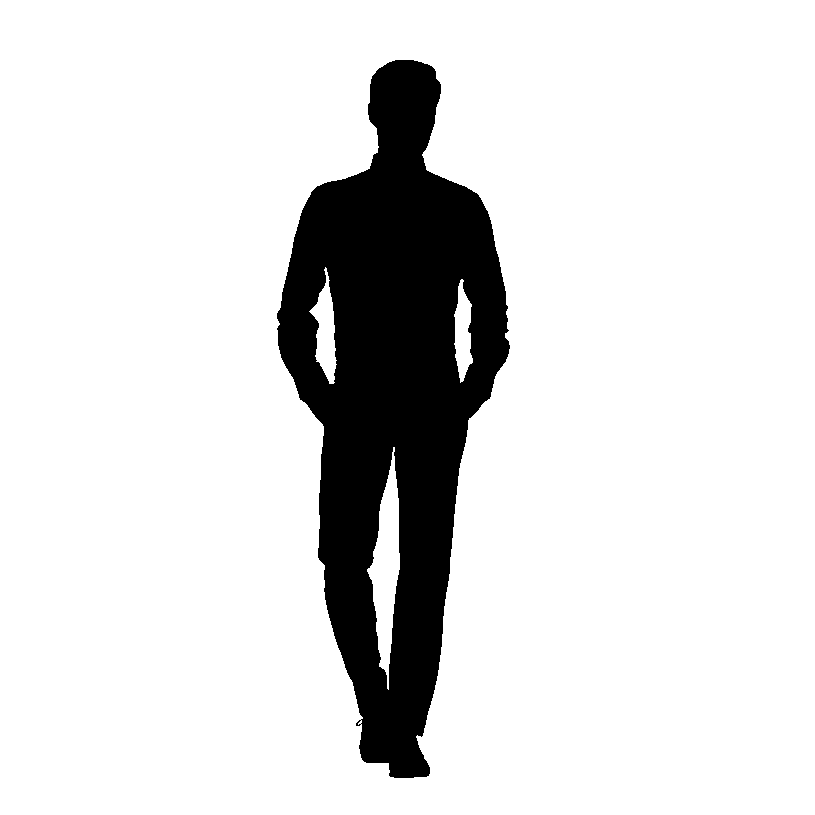 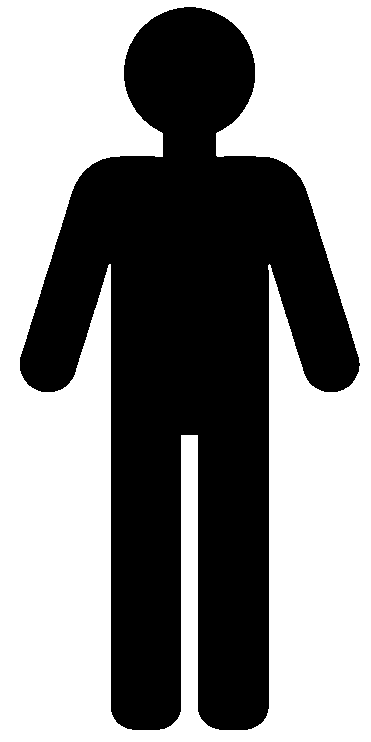 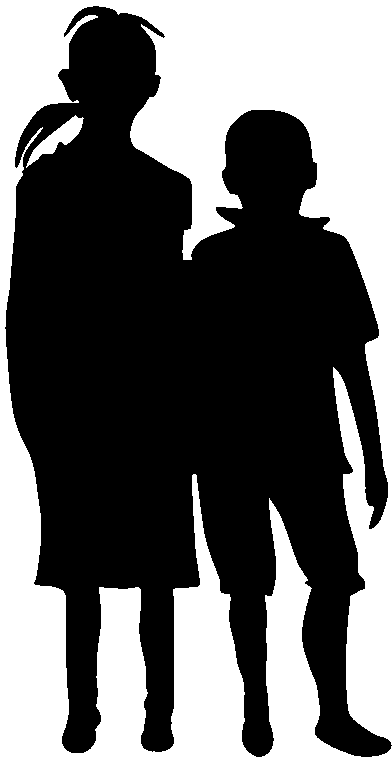 Other
Metabolic
Wilson disease
Autoimmune hepatitis
Shock
Viral (not B)
Hepatitis A
Drug-related
Paracetamol
Unknown
Dhawan A. Liver Transpl. 2008;14 Suppl 2:S80-4.
[Speaker Notes: PALFSG, Paediatric Acute Liver Failure Study Group

Dhawan A. Etiology and prognosis of acute liver failure in children. Liver Transpl. 2008 Oct;14 Suppl 2:S80-4.]
Liver transplantation in children with ALF
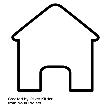 LTx is the only proven treatment that has improved outcomes in children with ALF who fulfil poor prognostic criteria
EASL CPG ALF. J Hepatol 2017;66:1047–81
[Speaker Notes: ARDS, acute respiratory distress syndrome; HE, hepatic encephalopathy; HLH, haemophagocytic lymphohistiocytosis; INR, international normalized ratio; LTx, liver transplantation]
The future for ALF
Considerations for future studies
Burden, definition, assessment, and management
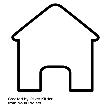 Burden of ALF within Europe 
Enrolment of all patients with ALF into a common web-based database with internationally agreed definitions of ALF and sub-classification
Internationally accepted assessment of coagulation abnormalities in ALF
Development of EU-wide epidemiological studies to define ALF and ALI prevalence and incidence
Definitions and main clinical features 
Biomarkers to help predict progression from ALI to ALF
Improved tests for subtle HE
Review of INR/PT cut-off for definition of ALF in the context of hyperacute, acute and subacute liver failure
Considerations for future studies
General support management outside ICU 
Biomarkers to help predict deterioration and likely progression of disease
Assessment of volume status and appropriate fluids in a ward setting
Point of care assessment for sepsis
Assessment and management at presentation
Further continuous update of the EALFR
Review of criteria defining poor prognosis in the context of modern critical care and support
Application of biomarkers to further delineate cofactors in the development of ALF (e.g. paracetamol adducts, viral nucleic acid testing)
EASL CPG ALF. J Hepatol 2017;66:1047–81
[Speaker Notes: ALI, acute liver injury; EALFR, European Acute Liver Failure Registry; HE, hepatic encephalopathy; ICU, intensive care unit; INR, international normalized ratio; PT, prothrombin time]
Organ-specific management
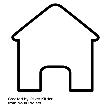 Cardiovascular
Accurate assessment of volume status with biomarkers for congestion and depletion
Studies of microcirculatory status as an endpoint for resuscitation as opposed to pressures
Appropriate utilization of VA ECMO in subgroups of patients with ALF and hypoxic hepatitis
The brain in ALF
Accurate non-invasive assessment of ICP should be developed and validated
Relationship between inflammation and cerebral irritation
Modulators of cerebral inflammation need to be studied
Respiratory
Application of extracorporeal lung support techniques to address risk/ benefit in highly specific subgroups
Renal
Monitoring and management of anticoagulation of extracorporeal circuits
Appropriate indications for commencing RRT
Biomarkers for the prediction of and recovery from AKI
Considerations for future studies
Gastrointestinal
Biomarkers for small bowel ileus and failure
Coagulation
Role of anticoagulation to improve microcirculation and decrease liver injury
Further understanding of coagulation disturbances and critically ill patients with ALF, as well as point of care monitoring
Risk of thrombotic complications in the context of ALF and appropriate therapeutic interventions
Sepsis, inflammation and anti-inflammatory
Integration of inflammatory biomarkers with biochemical and functional markers of liver function
Biomarkers to separate infection and inflammation
Immunomodulatory therapy to promote liver regeneration and decrease nosocomial sepsis
EASL CPG ALF. J Hepatol 2017;66:1047–81
[Speaker Notes: AKI, acute kidney injury; ICP, intracranial pressure; RRT, renal replacement therapy; VA ECMO, venoarterial extracorporeal membrane oxygenation]
Liver transplantation and artificial liver devices
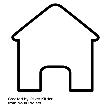 Considerations for future studies
Liver transplantation
Prospective studies of high methodological quality and sufficient size, enrolling from multiple centres, to assess the current natural history of ALF
Avoid the assumption that transplantation equals non-survival for prognostic modelling purposes
Definition and validation of contraindications to transplant in patients with ALF
Definition and validation of futility of LTx in patients with ALF
Clarification of the role of auxiliary LTx in patients with ALF
Definition of long-term outcomes including quality of life in both transplant recipients and spontaneous survivors
Biomarkers of regenerative capacity
Artificial and bioartificial liver devices
Well-designed RCTs of new liver support systems in well-defined patient cohorts
Development of dynamic measures of liver function to assess metabolic and synthetic capacity
Antimicrobial clearance and dosing when utilizing various liver support systems such as PE
EASL CPG ALF. J Hepatol 2017;66:1047–81
[Speaker Notes: LTx, liver transplantation; PE, plasma exchange; RCT, randomized controlled trial]